53-4
These materials are by the Kongki Ka Project and are made available to you under the terms of the Creative Commons Attribution ShareAlike license 4.0.
You have permission to share and redistribute these materials in any format and to make reasonable revisions and adaptations of this translation, provided that:
You include the above licence and source information.
If you redistribute these materials or create derivatives, you must distribute your contributions under the same license as the original.
 
The Holy Bible, Berean Standard Bible, BSB is produced in cooperation with Bible Hub, Discovery Bible, OpenBible.com, and the Berean Bible Translation Committee. This text of God's Word has been dedicated to the public domain.
 
Hindi text is from Free Bibles India. This translation is made available under the terms of a Creative Commons Attribution-ShareAlike 4.0 International License.
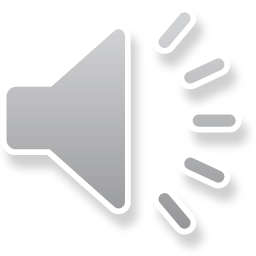 [Speaker Notes: Ch
53 Paul’s 2nd Journey, Part 2
1. Chased out of Thessalonica – Acts 17:1-10 (Left and Center Top)
2. Driven out of Berea – Acts 17:10-14 (Right Top)
3. Paul in Athens – Acts 17:15-34 (Right Center)
4. Paul making tents – Acts 18:1-5 (Right Bottom)
5. Leaving the Jews and going to the Gentiles – Acts 18:6-11 (Center Bottom)
6. The Jews bring Paul to the Judgment seat – Acts 18:12-17 (Left Bottom)
7. Paul In Ephesus – Acts 18:18-22 (left Center)]
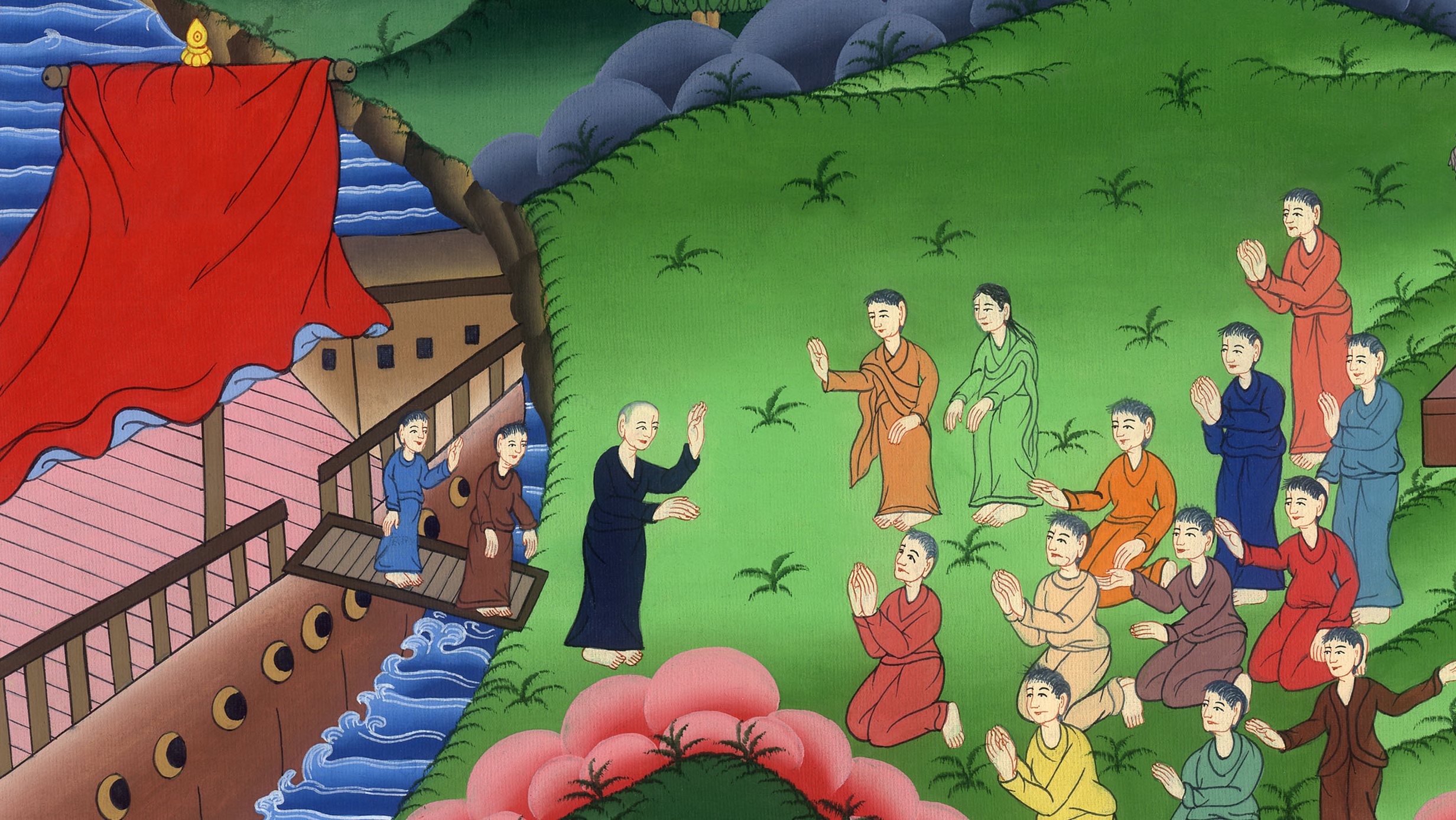 यहूदी पौलॉस को न्याय आसन पर लाते हैं - प्रेरितों के काम 18:12-22
This work is licensed under a Creative Commons Attribution-ShareAlike 4.0 International License
यहूदी पौलॉस को न्याय आसन पर लाते हैं - प्रेरितों के काम 18:12-22
The Jews bring Paul to the Judgment seat – Acts 18:12-22
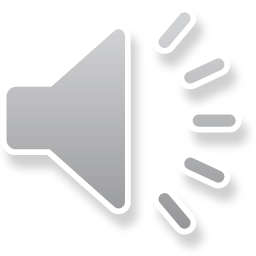 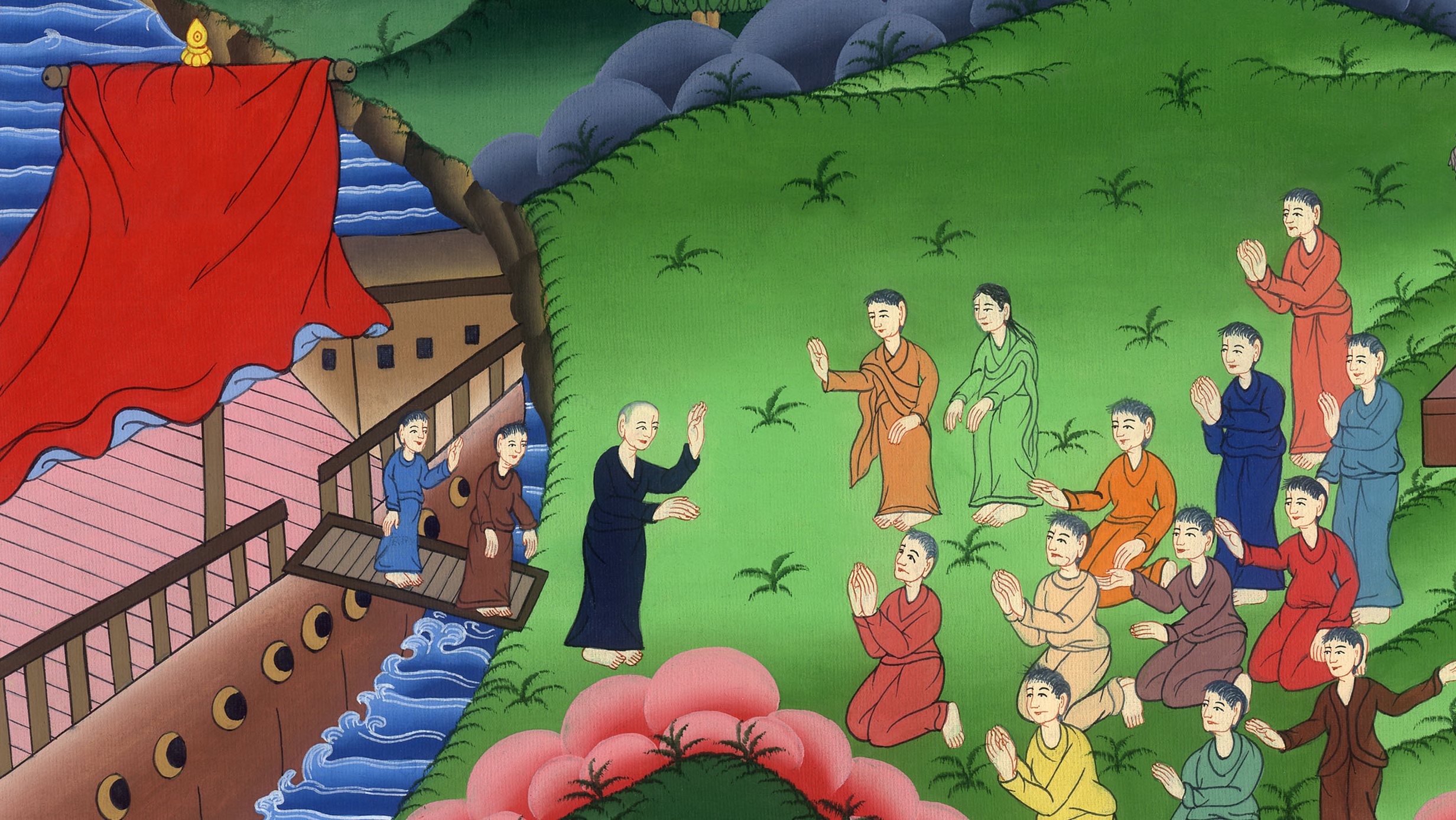 यहूदी पौलॉस को न्याय आसन पर लाते हैं - प्रेरितों के काम 18:12-22
12 जब गल्लियो अखाया देश का राज्यपाल था तो यहूदी लोग एका करके पौलुस पर चढ़ आए, और उसे न्याय आसन के सामने लाकर कहने लगे,
12While Gallio was proconsul of Achaia, the Jews coordinated an attack on Paul and brought him before the judgment seat.
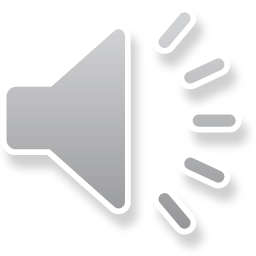 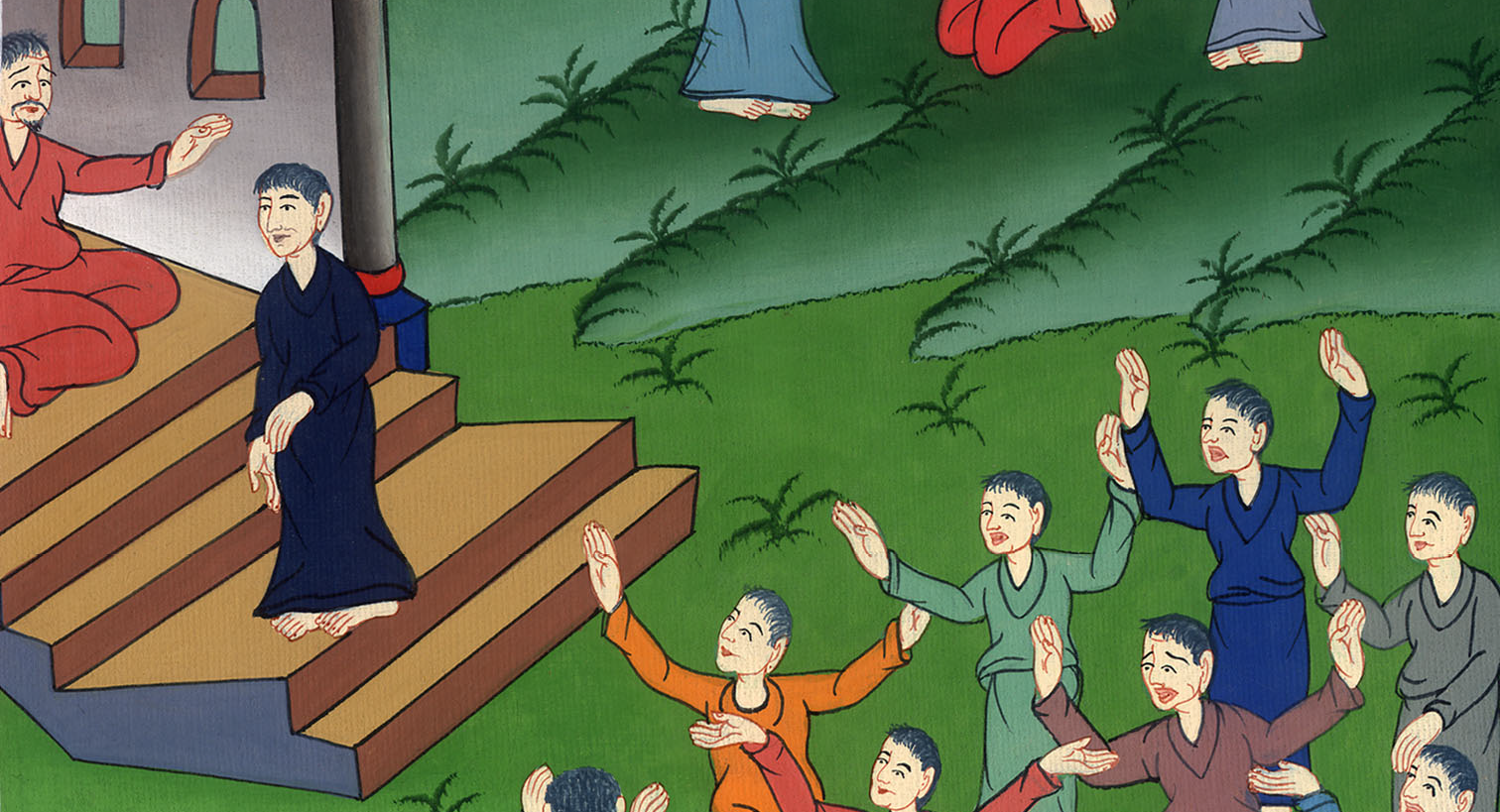 प्रेरितों के काम 18:12
13 “यह लोगों को समझाता है, कि परमेश्वर की उपासना ऐसी रीति से करें, जो व्यवस्था के विपरीत है।”
13“This man is persuading the people to worship God in ways contrary to the law,” they said.
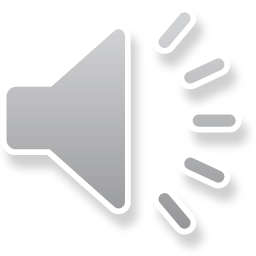 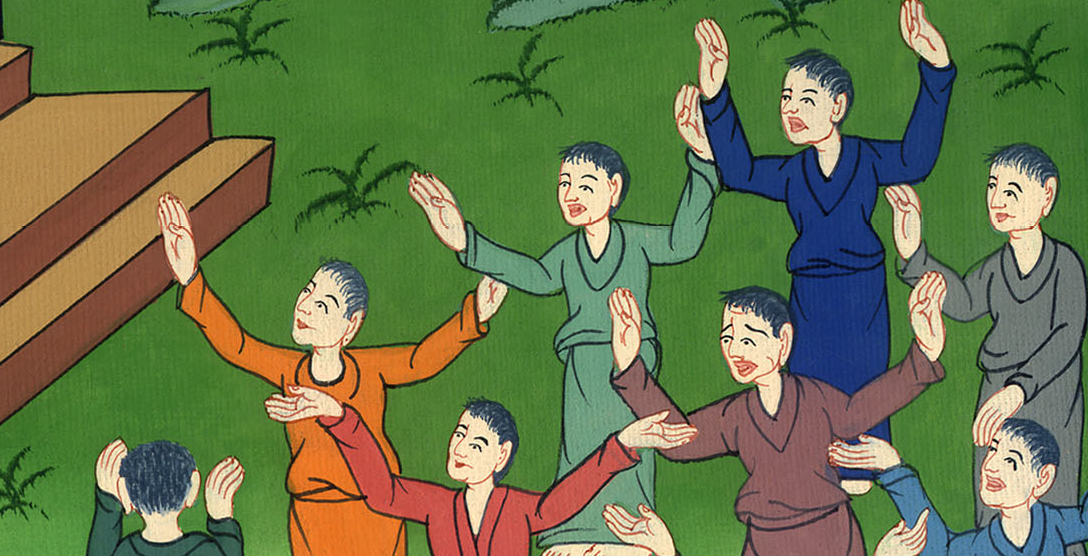 प्रेरितों के काम 18:13
14 जब पौलुस बोलने पर था, तो गल्लियो ने यहूदियों से कहा, “हे यहूदियों, यदि यह कुछ अन्याय या दुष्टता की बात होती तो उचित था कि मैं तुम्हारी सुनता।
14But just as Paul was about to speak, Gallio told the Jews, “If this matter involved a wrongdoing or vicious crime, O Jews, it would be reasonable for me to hear your complaint.
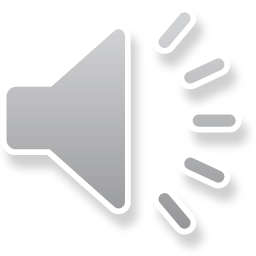 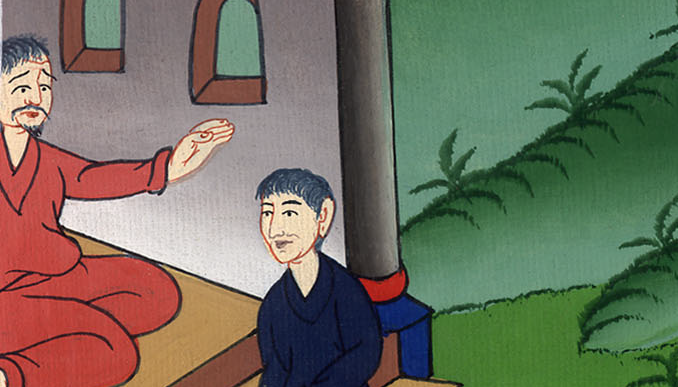 प्रेरितों के काम 18:14
15 परन्तु यदि यह वाद-विवाद शब्दों, और नामों, और तुम्हारे यहाँ की व्यवस्था के विषय में है, तो तुम ही जानो; क्योंकि मैं इन बातों का न्यायी बनना नहीं चाहता।”  16 और उसने उन्हें न्याय आसन के सामने से निकलवा दिया।
15But since it is a dispute about words and names and your own law, settle it yourselves. I refuse to be a judge of such things.” 16And he drove them away from the judgment seat.
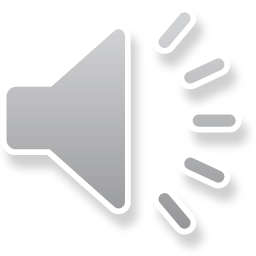 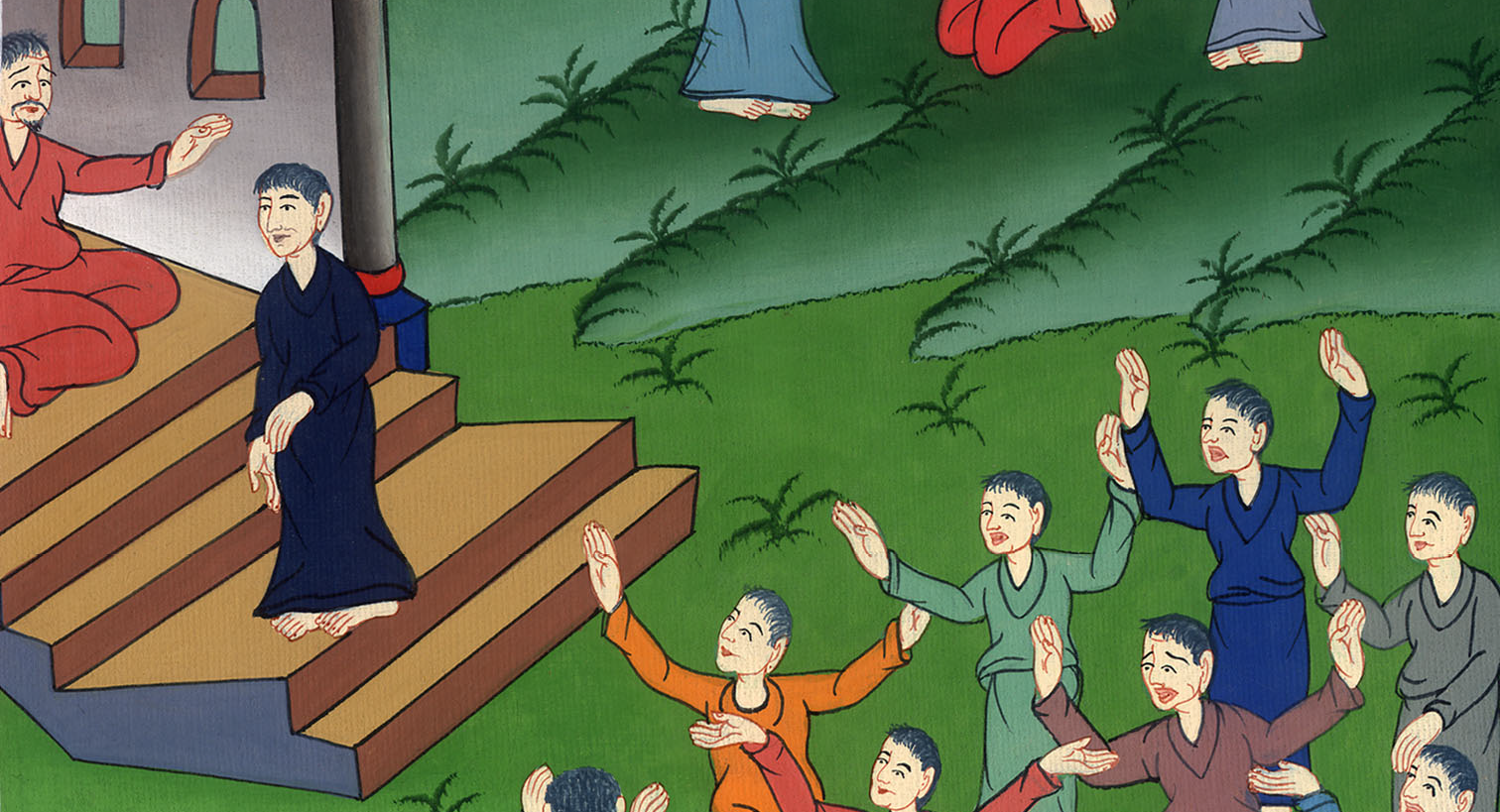 प्रेरितों के काम 18:15,16
17 तब सब लोगों ने आराधनालय के सरदार सोस्थिनेस को पकड़ के न्याय आसन के सामने मारा। परन्तु गल्लियो ने इन बातों की कुछ भी चिन्ता न की।
17At this, the crowd seized Sosthenes the synagogue leader and beat him in front of the judgment seat. But none of this was of concern to Gallio.
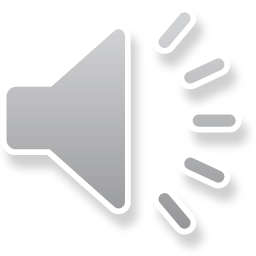 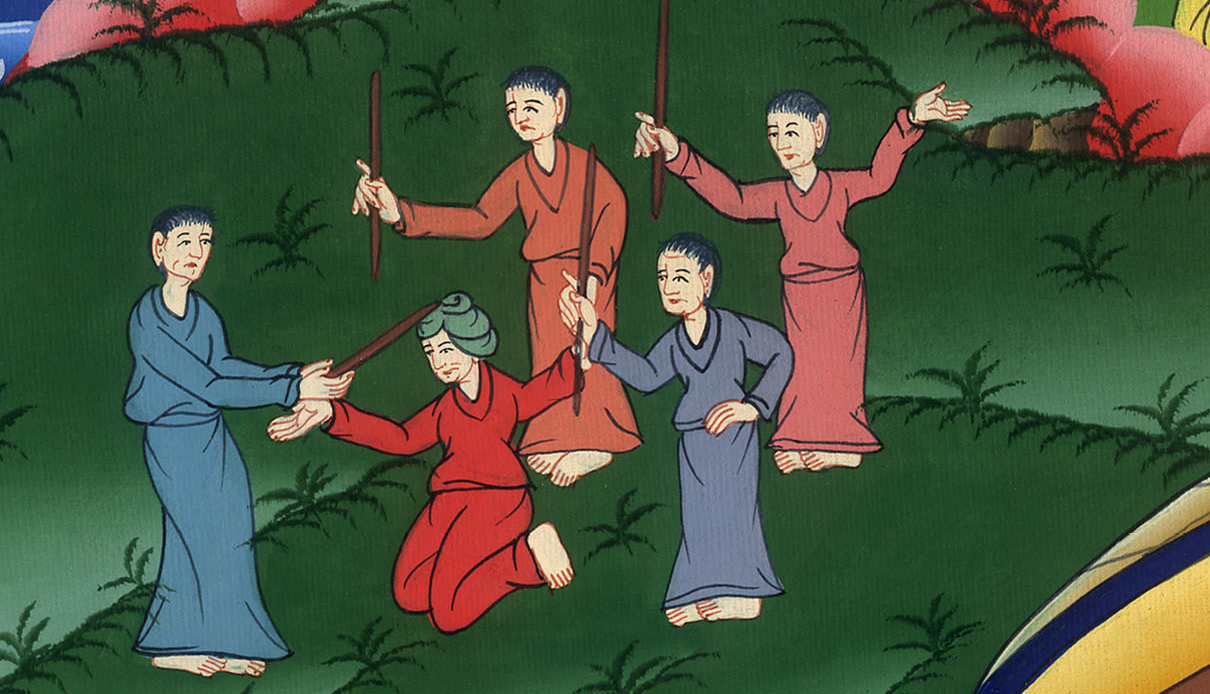 प्रेरितों के काम 18:17
18 अतः पौलुस बहुत दिन तक वहाँ रहा, फिर भाइयों से विदा होकर किंख्रिया में इसलिए सिर मुँड़ाया, क्योंकि उसने मन्नत मानी थी…
18Paul remained in Corinth for quite some time before saying goodbye to the brothers. He had his head shaved in Cenchrea to keep a vow he had made…
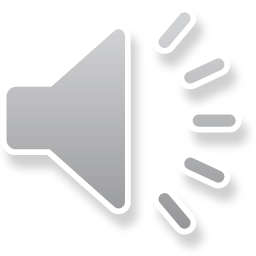 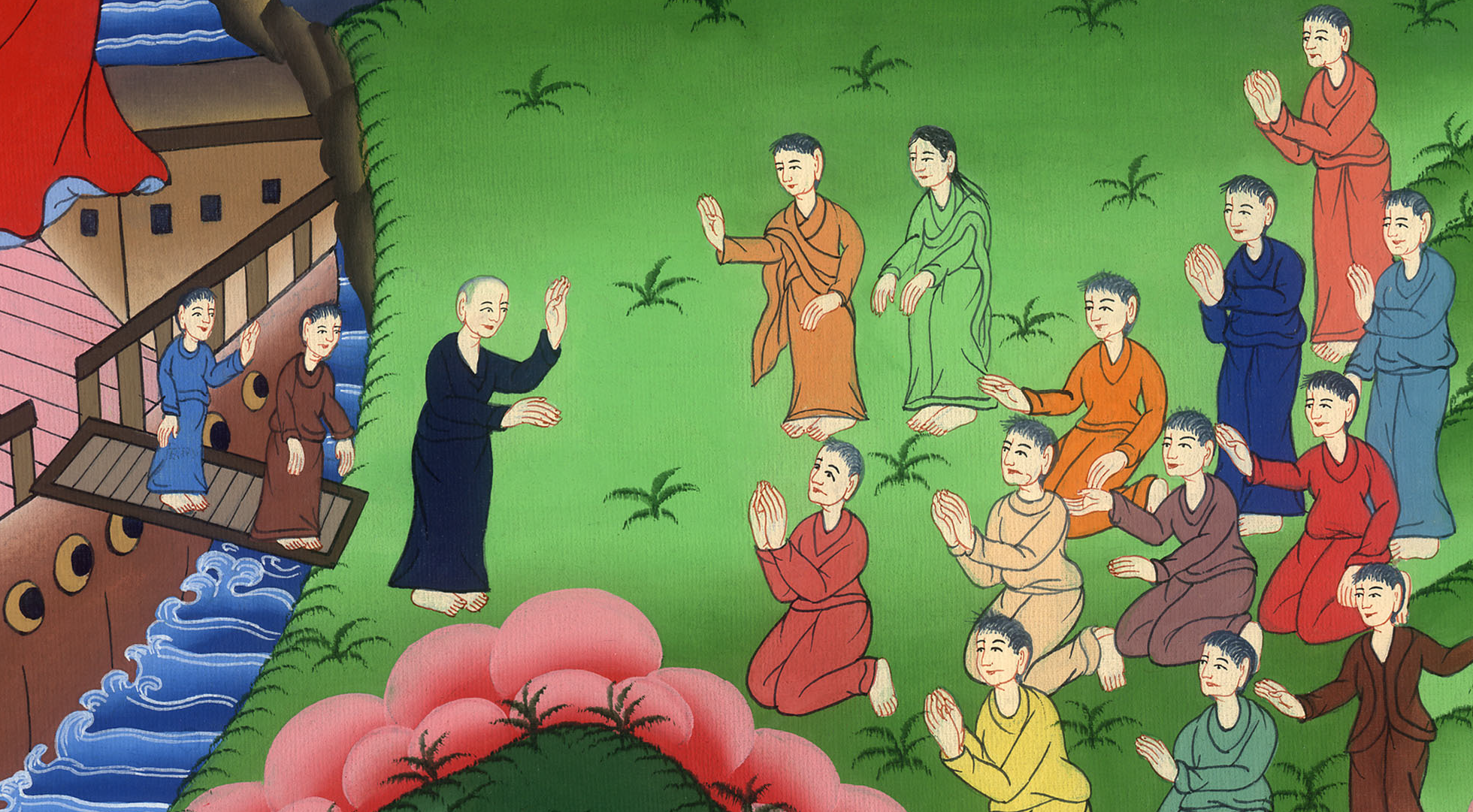 प्रेरितों के काम 18:18
…और जहाज पर सीरिया को चल दिया और उसके साथ प्रिस्किल्ला और अक्विला थे।
…and then he sailed for Syria, accompanied by Priscilla and Aquila.
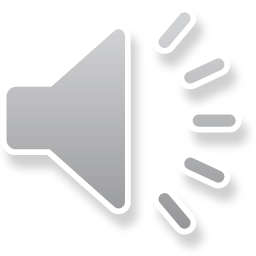 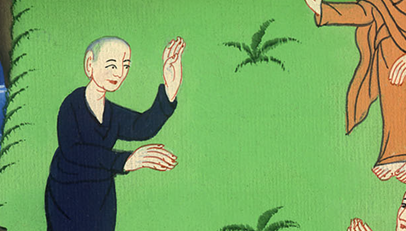 མཛད་པ། 18:18
प्रेरितों के काम 18:18
19 और उसने इफिसुसb में पहुँचकर उनको वहाँ छोड़ा, और आप ही आराधनालय में जाकर यहूदियों से विवाद करने लगा।
19When they reached Ephesus, Paul parted ways with Priscilla and Aquila. He himself went into the synagogue there and reasoned with the Jews.
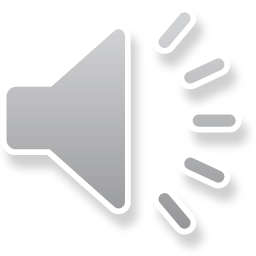 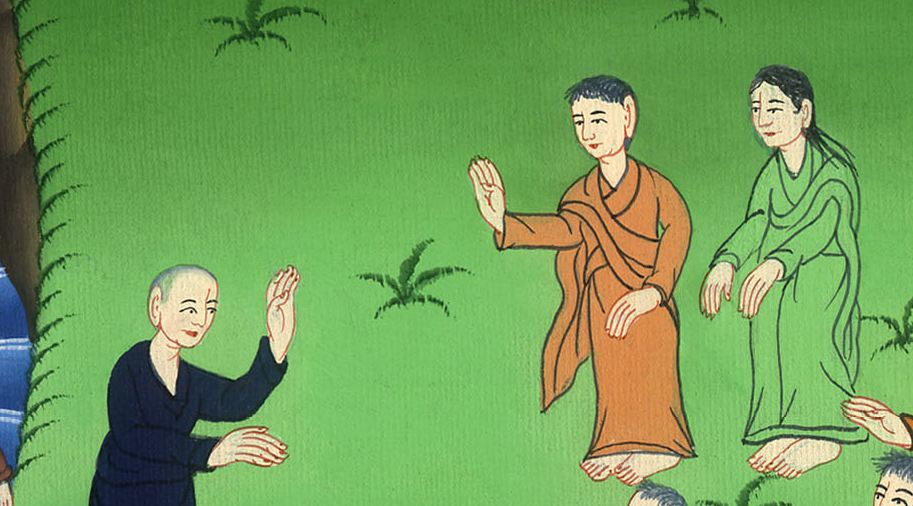 प्रेरितों के काम 18:19
20 जब उन्होंने उससे विनती की, “हमारे साथ और कुछ दिन रह।” तो उसने स्वीकार न किया;
20When they asked him to stay for a while longer, he declined.
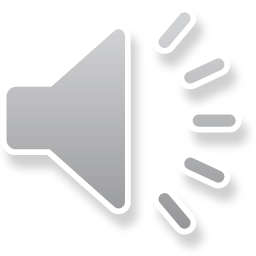 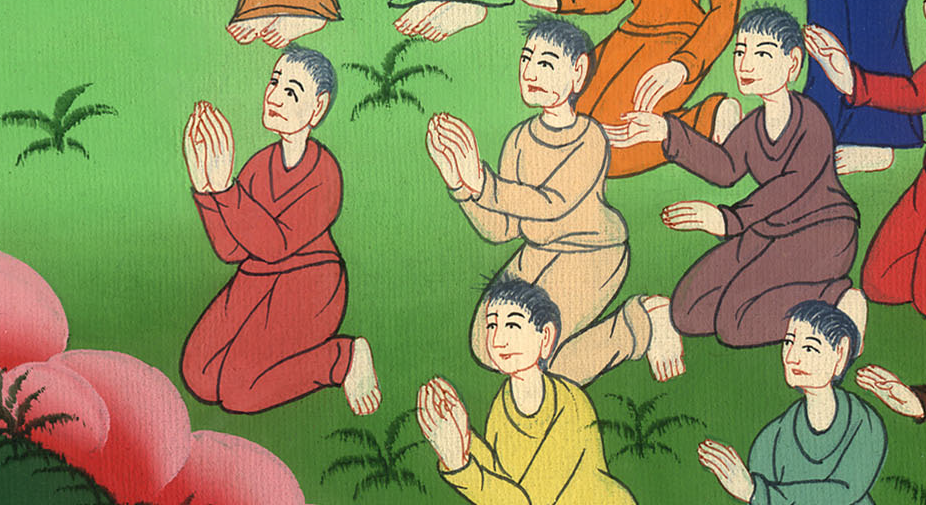 प्रेरितों के काम 18:20
21 परन्तु यह कहकर उनसे विदा हुआ, “यदि परमेश्वर चाहे तो मैं तुम्हारे पास फिर आऊँगा।” तब इफिसुस से जहाज खोलकर चल दिया;
21But as he left, he said, “I will come back  to you if God is willing.” And he set sail from Ephesus.
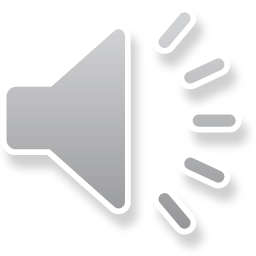 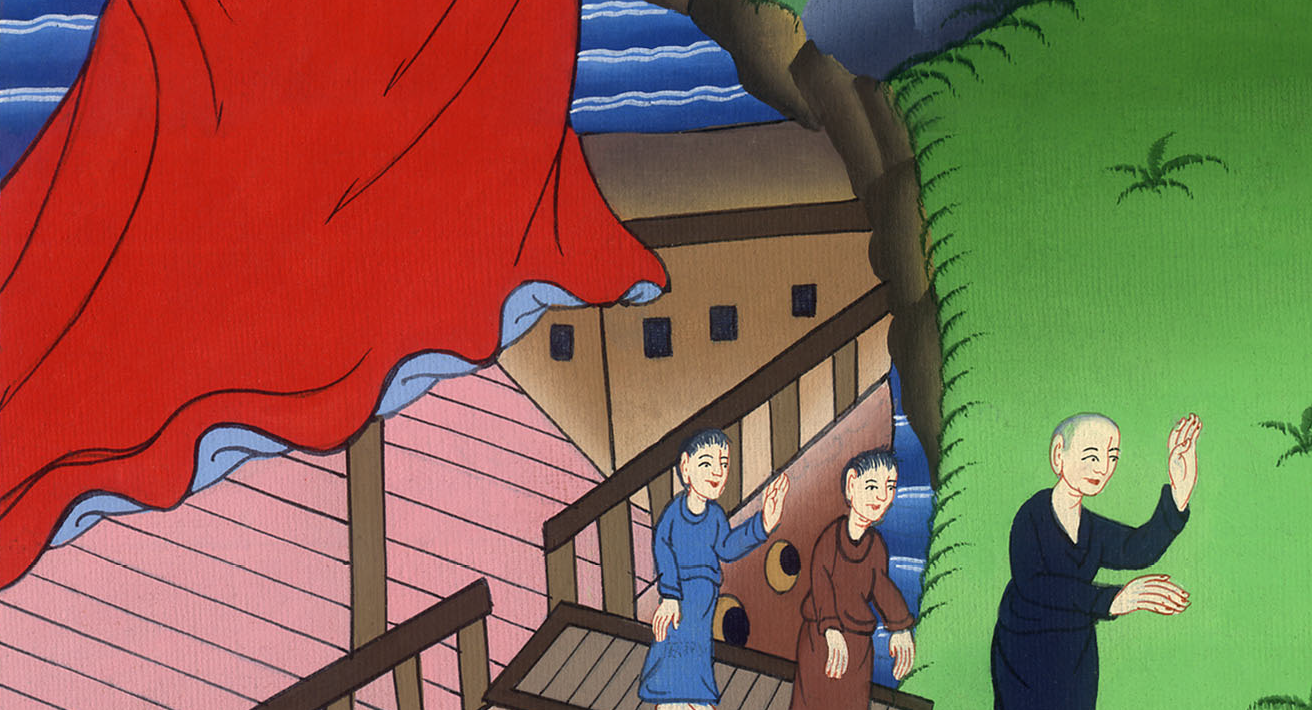 प्रेरितों के काम 18:21
22 और कैसरिया में उतरकर (यरूशलेम को) गया और कलीसिया को नमस्कार करके अन्ताकिया में आया।
22When Paul had landed at Caesarea, he went up and greeted the church at Jerusalem. Then he went down to Antioch.
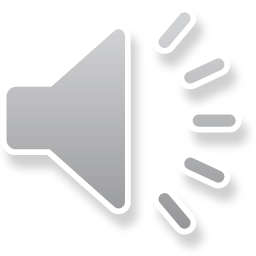 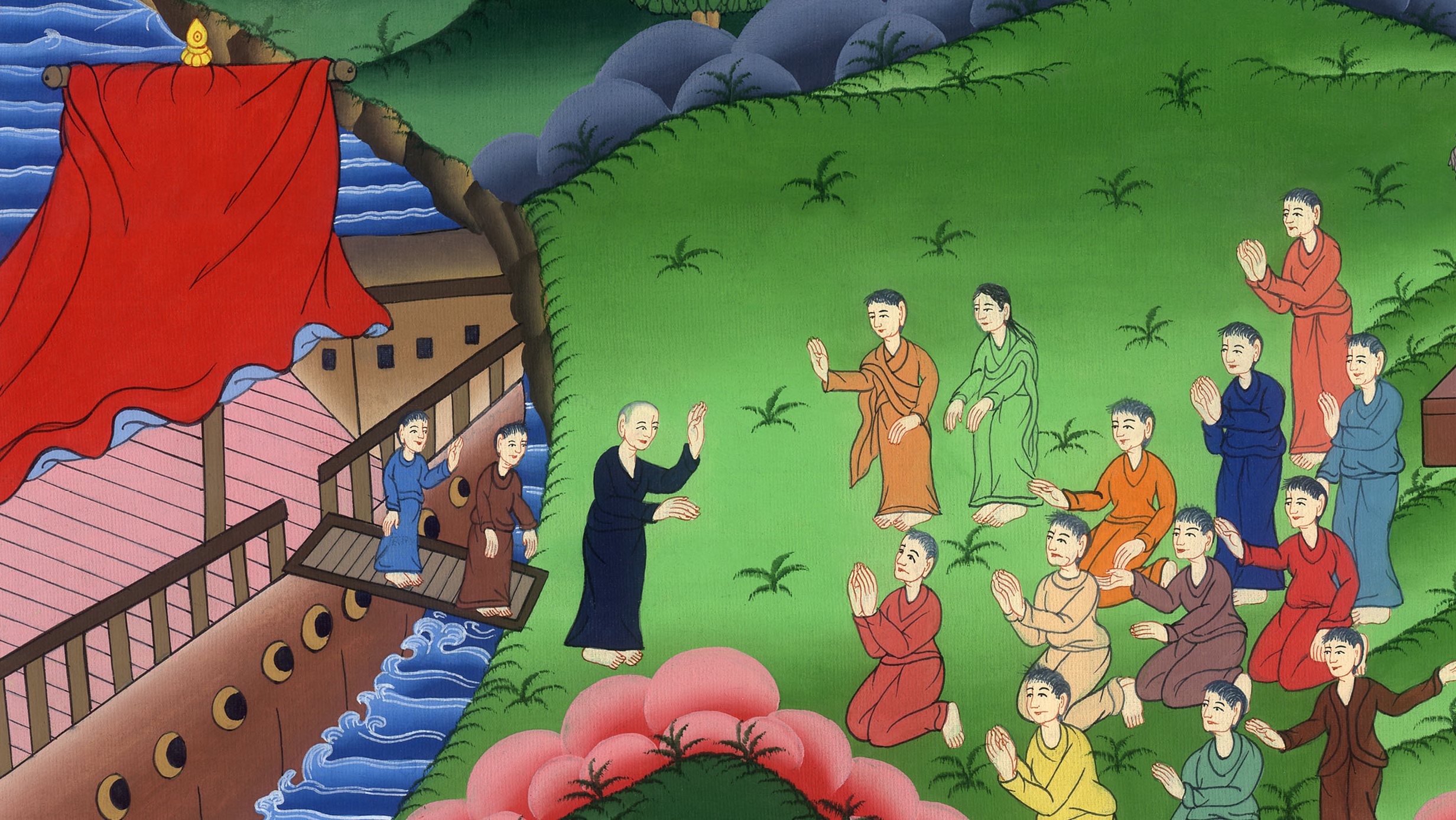 प्रेरितों के काम 18:22